sYnf jwxkwrI dI irportsYnf = ivSyS ividAk loVW
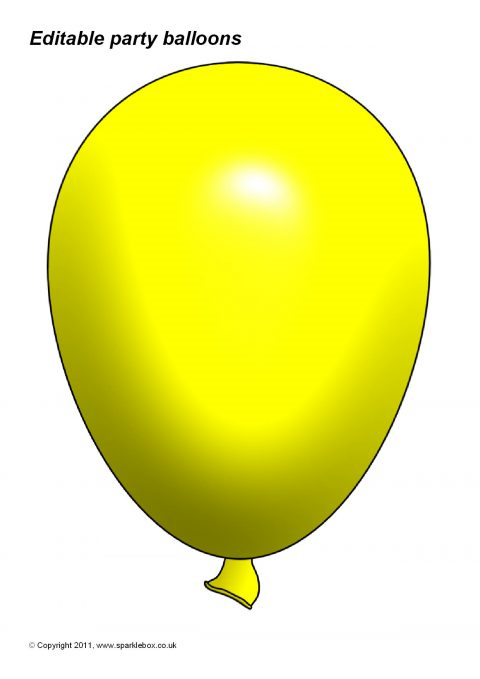 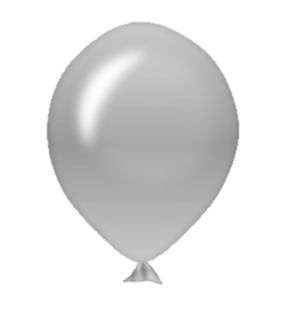 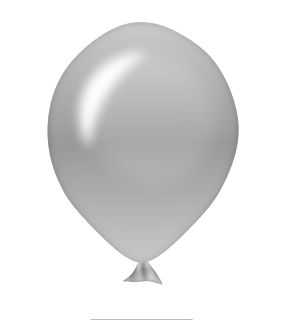 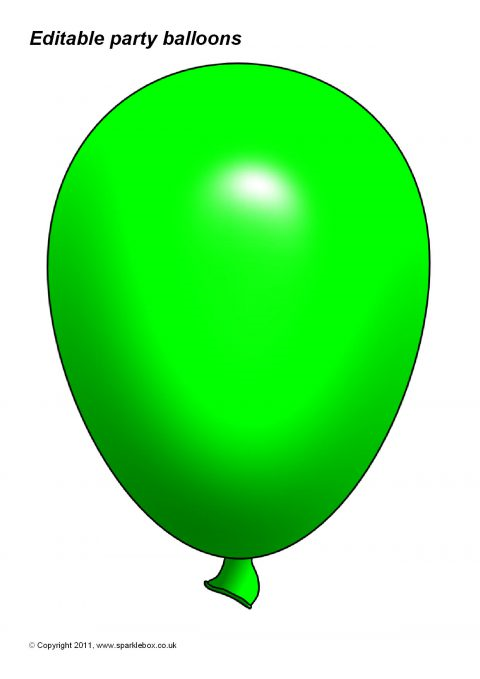 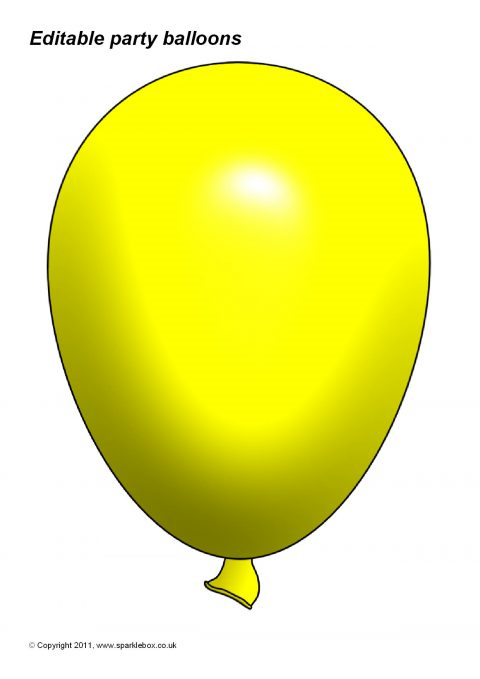 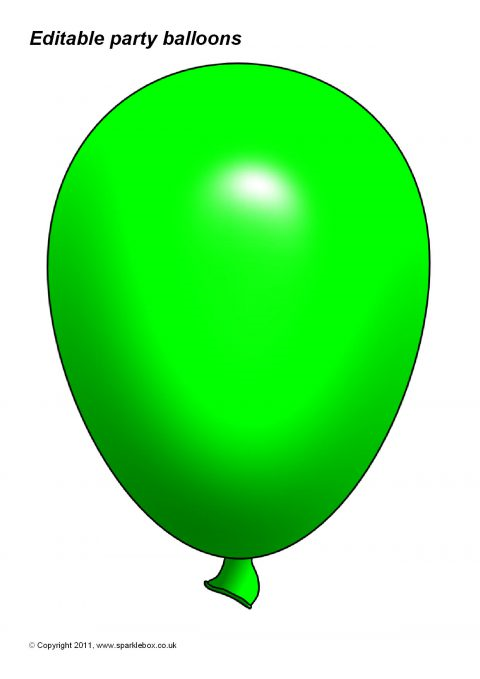 Swfw ivzn
hor mdd
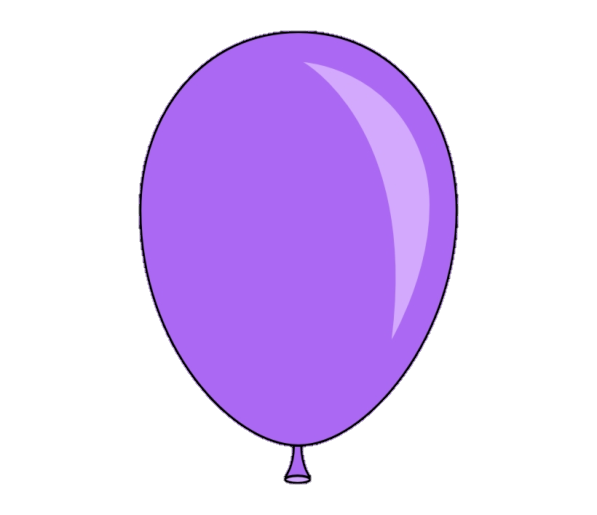 Swfy audyS
tIm nUM imlo
pCwx
iSkwieqW
isiKAw
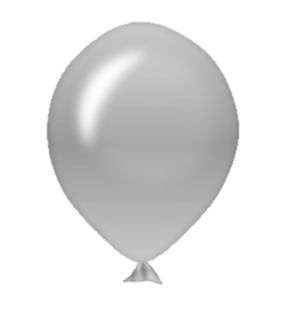 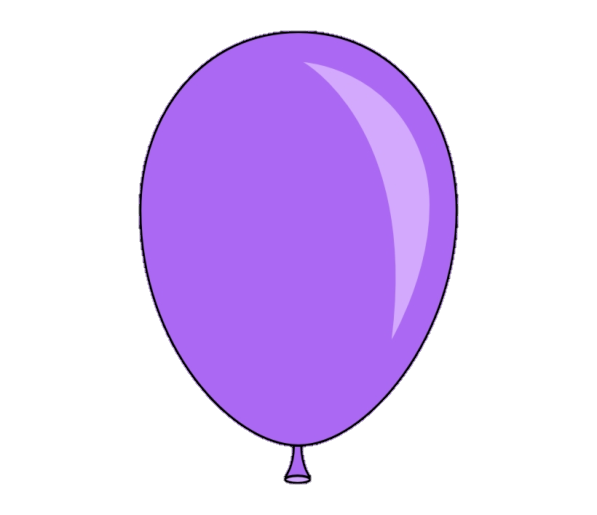 sYnf kI hY?
swQ
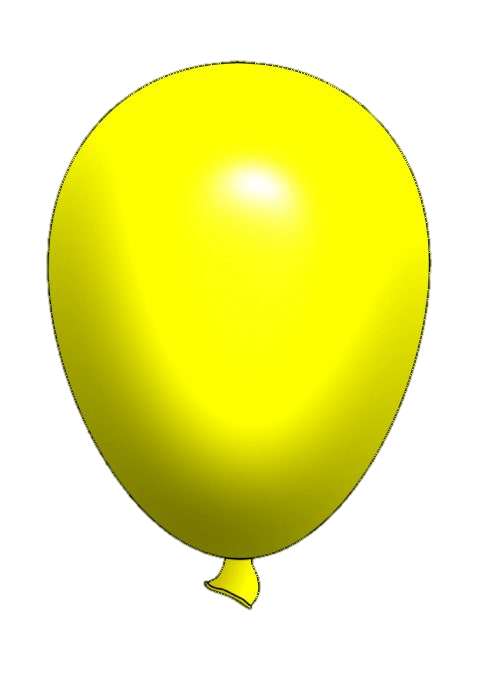 sUicq rihxw
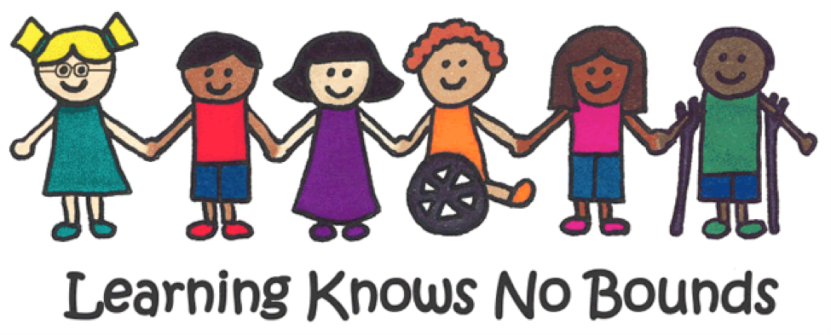 ie~kTy ie`k dy rUp iv`c
Swfw ivzn
Kwlsw AkYfmI vulvrhYNptn isrP Prk nUM mMnxdw nhI, AsIN jSn mnwauWdy hW, AsIN smrQn krdy hW, Aqy AsI Awpxy isiKAwrQIAW Aqy swfy BweIcwry dy Pwiedy leI ies’qy vDdy-Pu~ldy hW[
AsI ie~k smwvySI AkYfmI hW Aqy smJdy hW ik hr b`cw v`Krw hY, Bwv hr b`cy dIAW ividAq loVW v`KrIAW hn[ 
swfI AkYfmI iv`c AsIN kuAwltI Prst tIicMg dy nwl, swfy isiKAwrQIAW leI skYPolifMg Aqy mwfilMg dy nwl, swfy isiKAwrQIAW nUM pRwpq krn iv`c mdd krn leI keI pRbMDW dy nwl[
AsI ‘tUgYdr Ayz vn’ iv`c ivSvws r`Kdy hW[
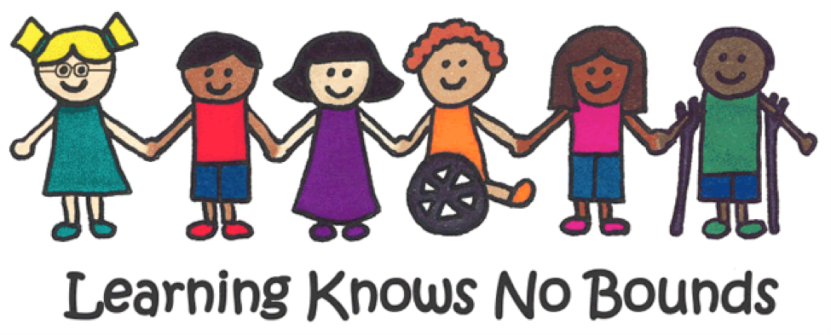 ie~kTy ie`k dy rUp iv`c
Swfy audyS
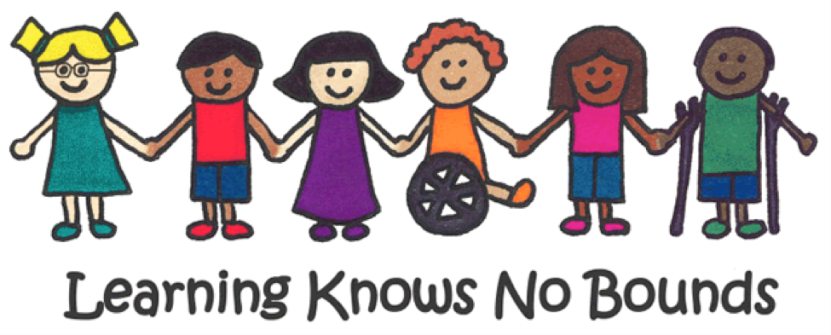 Swfy audyS hY:
KuShwl isiKAwrQI r`Ko jo sur`iKAq mihsUS krdy hn
XkInI bxwE ik hr isiKAwrQI nUM Swml kIqw igAw hY
ividAwrQIAW ijMnw kol sYNf hY, auhnw dIAW ie`CwvW Aqy aumIdW nUM vDwE
isiKAwrQI nMU auhnW dIAW aumIdW dy Anuswr qr`kI krn leI, jW auhnW qoN v`D krn iv`c shwieqw kro
isiKAwrQI nMU skUl qoN bwAd jIvn leI iqAwr krn leI auhnW dI is`Kx iv`c vDyry suqMqr bxn leI auqSwihq kro
isiKAwrQI nMU skUl qoN A`gy Aqy/jW au`c is`iKAw Aqy ruzgwr iv`c sPl qbdIlI krn iv`c shwieqw kro
ie~kTy ie`k dy rUp iv`c
Swfy audyS
ਵਿਸ਼ੇਸ਼ ਵਿਦਿਅਕ ਲੋੜਾਂ ਵਾਲੇ ਸਿਖਿਆਰਥੀਆਂ ਦੀ ਪਛਾਣ ਕਰਨ ਅਤੇ ਉਹਨਾਂ ਲਈ ਪ੍ਰਭਾਵਸ਼ਾਲੀ ਸਹਾਇਤਾ ਪ੍ਰਦਾਨ ਕਰਨ ਲਈ
sYNf kof AwP pRYkits 2014, iv`c id`qy mwrgdrSn dy Amdr kMm krn leI
ਵਿਸ਼ੇਸ਼ ਵਿਦਿਅਕ ਲੋੜਾਂ ਲਈ ਸਹਾਇਤਾ ਦੇ ਪ੍ਰਬੰਧ ਦੇ ਪ੍ਰਬੰਧਨ ਲਈ "ਪੂਰਾ ਸਿੱਖਣ ਵਾਲਾ, ਪੂਰਾ ਸਕੂਲ" ਪਹੁੰਚ ਨੂੰ ਚਲਾਉਣ ਲਈ 
ਵਿਸ਼ੇਸ਼ ਵਿਦਿਅਕ ਲੋੜਾਂ ਵਾਲੇ ਸਿਖਿਆਰਥੀਆਂ ਨਾਲ ਕੰਮ ਕਰਨ ਵਾਲੇ ਸਾਰੇ ਸਟਾਫ ਲਈ ਸਹਾਇਤਾ ਅਤੇ ਸਲਾਹ ਪ੍ਰਦਾਨ ਕਰਨ ਲਈ
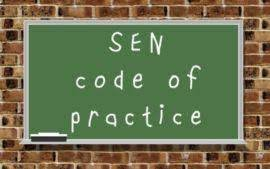 ie~kTy ie`k dy rUp iv`c
sYnf kI hY?
ਕਿਸੇ ਬੱਚੇ ਜਾਂ ਨੌਜਵਾਨ ਨੂੰ ਵਿਸ਼ੇਸ਼ ਵਿਦਿਅਕ ਲੋੜਾਂ ਹੁੰਦੀਆਂ ਹਨ ਜੇਕਰ ਉਸ ਨੂੰ ਸਿੱਖਣ ਵਿੱਚ ਮੁਸ਼ਕਲ ਜਾਂ ਅਪਾਹਜਤਾ ਹੈ ਜਿਸ ਵਿੱਚ ਉਸ ਲਈ ਵਿਸ਼ੇਸ਼ ਵਿਦਿਅਕ ਪ੍ਰਬੰਧ ਕੀਤੇ ਜਾਣ ਦੀ ਮੰਗ ਹੁੰਦੀ ਹੈ

ਲਾਜ਼ਮੀ ਸਕੂਲੀ ਉਮਰ ਦੇ ਬੱਚੇ ਜਾਂ ਕਿਸੇ ਨੌਜਵਾਨ ਵਿਅਕਤੀ ਨੂੰ ਸਿੱਖਣ ਵਿੱਚ ਮੁਸ਼ਕਲ ਜਾਂ ਅਪਾਹਜਤਾ ਹੈ ਜੇਕਰ ਉਹ:
	ਉਸੇ ਉਮਰ ਦੇ ਹੋਰਾਂ ਦੀ ਬਹੁਗਿਣਤੀ ਨਾਲੋਂ ਸਿੱਖਣ ਵਿੱਚ ਕਾਫ਼ੀ ਜ਼ਿਆਦਾ ਮੁਸ਼ਕਲ ਹੈ, 	ਜਾਂ
	ਇੱਕ ਅਪਾਹਜਤਾ ਹੈ ਜੋ ਉਸਨੂੰ ਮੁੱਖ ਧਾਰਾ ਦੇ ਸਕੂਲਾਂ ਜਾਂ 16 ਤੋਂ ਬਾਅਦ ਦੀਆਂ 	ਸੰਸਥਾਵਾਂ ਵਿੱਚ ਉਸੇ ਉਮਰ ਦੇ 	ਹੋਰਾਂ ਲਈ ਆਮ ਤੌਰ 'ਤੇ ਪ੍ਰਦਾਨ ਕੀਤੀਆਂ ਜਾਣ 	ਵਾਲੀਆਂ ਸਹੂਲਤਾਂ ਦੀ ਵਰਤੋਂ ਕਰਨ ਤੋਂ ਰੋਕਦੀ ਜਾਂ ਰੋਕਦੀ ਹੈ
ie~kTy ie`k dy rUp iv`c
ਅਸੀਂ ਇਹ ਕਿਵੇਂ ਫੈਸਲਾ ਕਰਦੇ ਹਾਂ ਕਿ ਕੀ ਬੱਚੇ ਨੂੰ ਵਿਸ਼ੇਸ਼ ਵਿਦਿਅਕ ਲੋੜ ਹੈ?
ਅਧਿਆਪਕ ਪੂਰੇ ਸਕੂਲੀ ਸਾਲ ਦੌਰਾਨ ਸਾਰੇ ਸਿਖਿਆਰਥੀਆਂ ਦਾ ਮੁਲਾਂਕਣ ਕਰਦੇ ਹਨ। ਅਧਿਆਪਕ ਹਮੇਸ਼ਾਂ ਇਹ ਜਾਂਚ ਕਰਦੇ ਹਨ ਕਿ ਵਿਦਿਆਰਥੀ ਕਿੰਨੀ ਚੰਗੀ ਤਰ੍ਹਾਂ ਕੰਮ ਕਰ ਰਹੇ ਹਨ ਕਿਉਂਕਿ ਉਹ ਕਿਤਾਬਾਂ 'ਤੇ ਨਿਸ਼ਾਨ ਲਗਾਉਂਦੇ ਹਨ, ਮੁਲਾਂਕਣਾਂ ਨੂੰ ਪੂਰਾ ਕਰਦੇ ਹਨ ਅਤੇ ਕਲਾਸ ਨਾਲ ਕੰਮ ਕਰਦੇ ਹਨ।
ਕੁਝ ਸਿਖਿਆਰਥੀ ਸਾਡੀ ਉਮੀਦ ਨਾਲੋਂ ਘੱਟ ਤਰੱਕੀ ਕਰ ਰਹੇ ਹੋਣਗੇ। ਕੁਝ ਵਾਧੂ ਮਦਦ ਨਾਲ, ਇਹਨਾਂ ਵਿੱਚੋਂ ਜ਼ਿਆਦਾਤਰ ਨੂੰ ਫੜਨਾ ਸ਼ੁਰੂ ਹੋ ਜਾਵੇਗਾ। ਇਹ ਵਾਧੂ ਮਦਦ ਕਲਾਸ ਦੇ ਸਮੇਂ ਵਿੱਚ ਉਪਕਰਨ, ਸਟਾਫ ਲਈ ਰਣਨੀਤੀਆਂ ਜਾਂ ਨਿਸ਼ਾਨਾ ਦਖਲਅੰਦਾਜ਼ੀ ਹੋ ਸਕਦੀ ਹੈ।
ਕੁਝ ਸਿਖਿਆਰਥੀ ਅਜੇ ਵੀ ਸੰਘਰਸ਼ ਕਰਨਗੇ, ਭਾਵੇਂ ਇਹ ਵਾਧੂ ਮਦਦ ਲਾਗੂ ਕੀਤੀ ਗਈ ਹੋਵੇ। ਜਦੋਂ ਅਜਿਹਾ ਹੁੰਦਾ ਹੈ, ਅਸੀਂ ਆਮ ਤੌਰ 'ਤੇ ਇਹ ਕਹਾਂਗੇ ਕਿ ਬੱਚੇ ਨੂੰ ਵਿਸ਼ੇਸ਼ ਵਿਦਿਅਕ ਲੋੜ s.eI.AYn ਹੈ
sYnfko ਹੁਣ ਇਹ ਪਤਾ ਲਗਾਉਣ ਲਈ ਹੋਰ ਵਿਸਤ੍ਰਿਤ ਮੁਲਾਂਕਣ/ਨਿਰੀਖਣ ਕਰੇਗI ਕਿ ਸਿਖਿਆਰਥੀ ਕੋਲ ਕਿਸ ਕਿਸਮ ਦੀ s.eI.AYn ਹੈ। ਜੇਕਰ ਸਾਨੂੰ ਕਿਸੇ ਸਿਖਿਆਰਥੀ ਦੀਆਂ ਲੋੜਾਂ ਜਾਂ ਉਹਨਾਂ ਨੂੰ ਲੋੜੀਂਦੀ ਸਹਾਇਤਾ ਬਾਰੇ ਹੋਰ ਜਾਣਕਾਰੀ ਚਾਹੀਦੀ ਹੈ, ਤਾਂ ਅਸੀਂ ਹੋਰ ਪੇਸ਼ੇਵਰਾਂ ਜਿਵੇਂ ਕਿ ਲਰਨਿੰਗ ਸਪੋਰਟ ਟੀਮ ਜਾਂ ਵਿਦਿਅਕ ਮਨੋਵਿਗਿਆਨੀ ਤੋਂ ਮਦਦ ਮੰਗ ਸਕਦੇ ਹਾਂ।
ਇੱਕ ਵਾਰ ਜਦੋਂ ਅਸੀਂ ਇਹ ਫੈਸਲਾ ਕਰ ਲੈਂਦੇ ਹਾਂ ਕਿ ਇੱਕ ਸਿਖਿਆਰਥੀ ਨੇ sYnf ਕਰ ਲਿਆ ਹੈ ਤਾਂ ਉਹਨਾਂ ਨੂੰ sYnf ਰyਜਿਸਟਰ ਵਿੱਚ ਜੋੜਿਆ ਜਾਵੇਗਾ। ਇਹ ਨਾਵਾਂ ਦੀ ਇੱਕ ਸੂਚੀ ਹੈ ਜੋ sYnfko ਇਹ ਜਾਂਚ ਕਰਨ ਲਈ ਵਰਤਦਾ ਹੈ ਕਿ sYnf ਨਾਲ ਸਿਖਿਆਰਥੀ ਅਕੈਡਮੀ ਵਿੱਚ ਕਿੰਨਾ ਵਧੀਆ ਪ੍ਰਦਰਸ਼ਨ ਕਰ ਰਹੇ ਹਨ। SENCO ਹੁਣ ਸਿਖਿਆਰਥੀ ਦੀ ਪ੍ਰਗਤੀ 'ਤੇ ਨਜ਼ਰ ਰੱਖੇਗਾ ਅਤੇ ਅਧਿਆਪਕਾਂ ਨੂੰ ਇਹ ਫੈਸਲਾ ਕਰਨ ਵਿੱਚ ਮਦਦ ਕਰੇਗਾ ਕਿ ਸਿਖਿਆਰਥੀ ਨੂੰ ਕਿਹੜੀ ਵੱਖਰੀ ਮਦਦ ਦੀ ਲੋੜ ਹੈ।
ie~kTy ie`k dy rUp iv`c
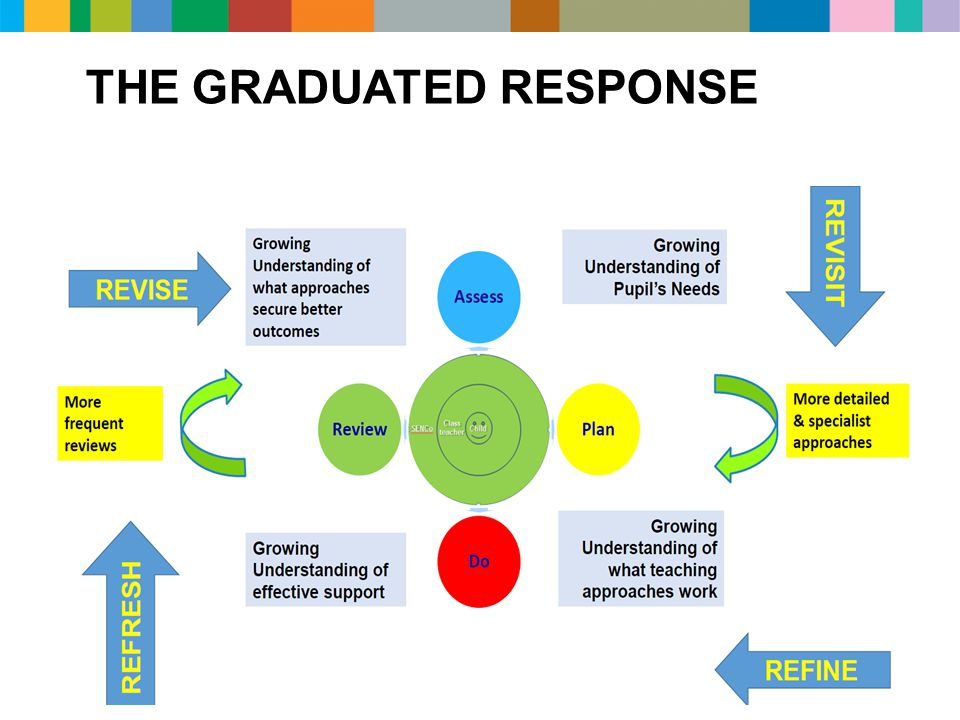 sYnf sport
ਖਾਲਸਾ ਅਕੈਡਮੀ ਵੁਲਵਰਹੈਂਪਟਨ ਵਿੱਚ ਸ਼ਾਮਲ ਕਰਨ ਦਾ ਇੱਕ ਸਿਧਾਂਤ ਹੈ। ਅਸੀਂ ਇਹ ਯਕੀਨੀ ਬਣਾਉਣ ਲਈ ਵਚਨਬੱਧ ਹਾਂ ਕਿ ਹਰੇਕ ਸਿਖਿਆਰਥੀ ਨੂੰ ਆਪਣਾ ਸਰਵੋਤਮ ਹਾਸਲ ਕਰਨ, ਭਰੋਸੇਮੰਦ ਵਿਅਕਤੀ ਬਣਨ ਅਤੇ ਜਵਾਨੀ ਵਿੱਚ ਸਫਲ ਤਬਦੀਲੀ ਕਰਨ ਦਾ ਮੌਕਾ ਮਿਲੇ, ਭਾਵੇਂ ਰੁਜ਼ਗਾਰ, ਅੱਗੇ ਜਾਂ ਉੱਚ ਸਿੱਖਿਆ ਜਾਂ ਸਿਖਲਾਈ ਵਿੱਚ।
ਸਕੂਲ ਅਧਾਰਤ ਸਹਾਇਤਾ
sYnf ਦੇ ਨਾਲ ਸਾਰੇ ਵਿਦਿਆਰਥੀ
ਵਿਦਿਆਰਥੀ ਪਾਸਪੋਰਟ
ਕੁਆਲਿਟੀ ਫਸਟ ਟੀਚਿੰਗ
ਸਿੱਖਣ ਵਿੱਚ ਰੁਕਾਵਟਾਂ ਨੂੰ ਘਟਾਉਣ ਲਈ ਪਾਠਾਂ ਵਿੱਚ ਵਾਜਬ ਸਮਾਯੋਜਨ
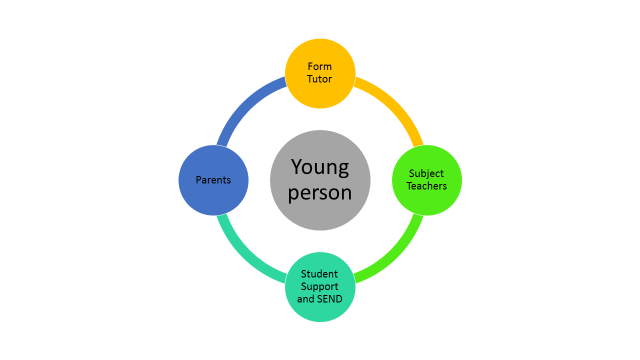 ਸਪੈਸ਼ਲਿਸਟ

ਵਿਅਕਤੀਗਤ ਪ੍ਰੋਗਰਾਮ
ਬਾਹਰੀ ਏਜੰਸੀ ਸਹਾਇਤਾ

ਵਿਅਕਤੀਗਤ ਤੌਰ 'ਤੇ ਬੱਚਿਆਂ ਦਾ ਸਮਰਥਨ ਕਰਨਾ
sYnf ਦੇ ਨਾਲ ਕੁਝ ਵਿਦਿਆਰਥੀ

 ਮਾਹਰ ਉਪਕਰਣ ਜਾਂ ਵਾਧੂ ਬਾਲਗ ਸਹਾਇਤਾ
 ਬਾਹਰੀ ਏਜੰਸੀਆਂ ਨਾਲ ਕੰਮ ਕਰੋ
Kws qor qy ie`kly b`cy nwl ieMtrvynSn
ਵਿਅਕਤੀਗਤ
ਵਿਅਕਤੀਗਤ ਤੌਰ 'ਤੇ ਬੱਚਿਆਂ ਦਾ ਸਮਰਥਨ ਕਰਨਾ

ਅਧਿਆਪਨ ਸਹਾਇਕ/ਪੇਸਟੋਰਲ ਟੀਮ ਤੀਬਰ ਸਹਾਇਤਾ ਪ੍ਰਦਾਨ ਕਰ ਸਕਦੀ ਹੈ
ਬਾਹਰੀ ਸਹਾਇਤਾ
ਵਿਦਿਅਕ ਮਨੋਵਿਗਿਆਨ
ਸਿਖਲਾਈ ਸਹਾਇਤਾ ਟੀਮ
ਸੁਣਨ ਦੀ ਕਮਜ਼ੋਰੀ ਵਾਲੀ ਟੀਮ
ਦ੍ਰਿਸ਼ਟੀਹੀਣ ਟੀਮ
ਬਾਲ ਅਤੇ ਕਿਸ਼ੋਰ ਮਾਨਸਿਕ ਸਿਹਤ ਸੇਵਾਵਾਂ
   ਸਕੂਲ ਨਰਸਾਂ
ਯੂਨੀਵਰਸਲ

ਗੁਣਵੱਤਾ ਦੀ ਸਿੱਖਿਆ
ਤੁਹਾਡੇ ਕੋਲ ਇੱਕ ਅਧਿਆਪਨ ਸਹਾਇਕ ਹੋ ਸਕਦਾ ਹੈ
ਅਧਿਆਪਕਾਂ ਕੋਲ sYnf ਨਾਲ ਵਿਦਿਆਰਥੀਆਂ ਦਾ ਸਮਰਥਨ ਕਰਨ ਲਈ ਰਣਨੀਤੀਆਂ ਹਨ
ie~kTy ie`k dy rUp iv`c
smwvySI tIm
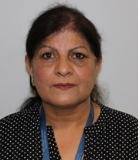 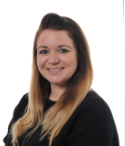 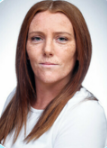 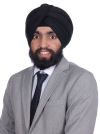 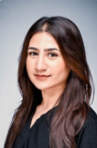 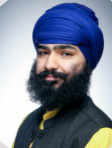 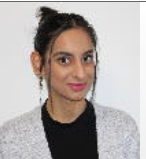 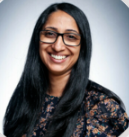 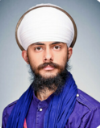 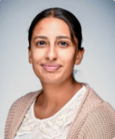 ie~kTy ie`k dy rUp iv`c
ਸੂਚਿਤ ਰਹਿਣਾ
ਸਾਨੂੰ ਮਾਪਿਆਂ, ਵਿਦਿਆਰਥੀਆਂ ਅਤੇ ਕਮਿਊਨਿਟੀ ਦੇ ਨਾਲ ਬਣਾਈਆਂ ਗਈਆਂ ਮਜ਼ਬੂਤ ​​ਸਾਂਝੇਦਾਰੀਆਂ 'ਤੇ ਮਾਣ ਹੈ ਅਤੇ ਸਕੂਲ ਨੂੰ ਹੋਰ ਵੀ ਬਿਹਤਰ ਬਣਾਉਣ ਵਿੱਚ ਸਾਡੀ ਮਦਦ ਕਰਨ ਲਈ, ਉਹਨਾਂ ਦੁਆਰਾ ਪ੍ਰਦਾਨ ਕੀਤੀਆਂ ਗਈਆਂ ਟਿੱਪਣੀਆਂ ਅਤੇ ਫੀਡਬੈਕ ਦੀ ਉੱਚ ਕੀਮਤ ਹੈ।
ਵਿਦਿਆਰਥੀਆਂ ਦੀ ਨਿਯਮਿਤ ਤੌਰ 'ਤੇ ਪਾਠਾਂ ਦੀ ਜਾਂਚ ਕੀਤੀ ਜਾਂਦੀ ਹੈ।  ਮੁਲਾਂਕਣ ਡੇਟਾ ਨੂੰ ਰਸਮੀ ਤੌਰ 'ਤੇ ਰਿਕਾਰਡ ਕੀਤਾ ਜਾਂਦਾ ਹੈ ਅਤੇ ਟਰੈਕ ਕੀਤਾ ਜਾਂਦਾ ਹੈ, ਤਾਂ ਜੋ ਸਿਖਿਆਰਥੀਆਂ ਦੀ ਪ੍ਰਗਤੀ ਦੀ ਨੇੜਿਓਂ ਨਿਗਰਾਨੀ ਕੀਤੀ ਜਾ ਸਕੇ।  ਸਿਖਿਆਰਥੀਆਂ ਦੀ ਪ੍ਰਗਤੀ ਬਾਰੇ ਰਿਪੋਰਟਾਂ ਹਰ ਮਿਆਦ  ਨੂੰ ਮਾਪਿਆਂ ਨੂੰ ਪ੍ਰਕਾਸ਼ਿਤ ਕੀਤਾ ਜਾਂਦਾ ਹੈ ਅਤੇ ਹਰ ਸਾਲ ਮਾਤਾ-ਪਿਤਾ ਦੀ ਸ਼ਾਮ ਹੁੰਦੀ ਹੈ ਜਿੱਥੇ ਤਰੱਕੀ ਬਾਰੇ ਚਰਚਾ ਕੀਤੀ ਜਾ ਸਕਦੀ ਹੈ।
ਸਿੱਖਿਆ ਸਿਹਤ ਅਤੇ ਦੇਖਭਾਲ ਯੋਜਨਾ (EHCP) ਦੁਆਰਾ ਸਹਾਇਤਾ ਪ੍ਰਾਪਤ ਸਿਖਿਆਰਥੀਆਂ ਦੇ ਮਾਪਿਆਂ ਨੂੰ ਇੱਕ ਸਾਲਾਨਾ ਸਮੀਖਿਆ ਮੀਟਿੰਗ ਦੀ ਪੇਸ਼ਕਸ਼ ਕੀਤੀ ਜਾਂਦੀ ਹੈ। ਇਹ ਮੀਟਿੰਗ, ਜਿਸ ਵਿੱਚ ਵਿਦਿਆਰਥੀ ਸ਼ਾਮਲ ਹੋਣਗੇ, ਸਹਾਇਤਾ ਪ੍ਰੋਗਰਾਮਾਂ 'ਤੇ ਚਰਚਾ ਅਤੇ ਸਹਿਮਤੀ ਦੇਣ ਲਈ, ਜਾਂ ਸਹਾਇਤਾ ਪੇਸ਼ਕਸ਼ ਦੀ ਸਮੀਖਿਆ ਕਰਨ ਲਈ ਹੋਵੇਗੀ।

ਅਸੀਂ ਬੇਨਤੀ 'ਤੇ, ਜਾਂ ਮਾਪਿਆਂ ਦੁਆਰਾ ਸ਼ਾਮ ਨੂੰ ਮੀਟਿੰਗਾਂ ਦਾ ਪ੍ਰਬੰਧ ਕਰ ਸਕਦੇ ਹਾਂ।

ਸਕੂਲ ਵਿੱਚ ਮਾਪਿਆਂ ਨੂੰ ਸ਼ਾਮਲ ਕਰਨ ਦੇ ਕਈ ਤਰੀਕੇ ਹਨ:
ਸੇਂਨਡ ਅਤੇ ਪੇਸਟੋਰਲ ਟੀਮਾਂ ਨਾਲ ਮੀਟਿੰਗਾਂ ਸਾਲ ਭਰ ਚਲਦੀਆਂ ਹਨ ਅਤੇ ਮਾਪਿਆਂ ਦੁਆਰਾ ਬੇਨਤੀ ਕੀਤੀ ਜਾ ਸਕਦੀ ਹੈ
ਵਿਸ਼ਾ ਅਧਿਆਪਕਾਂ ਨਾਲ ਮਾਪਿਆਂ ਦੀ ਸ਼ਾਮ ਹਰ ਸਾਲ ਹੁੰਦੀ ਹੈ
ਸਕੂਲ ਨਿਊਜ਼ਲੈਟਰ
ਸਕੂਲ ਨਿਯਮਿਤ ਤੌਰ 'ਤੇ ਕਿਸੇ ਵੀ ਚਿੰਤਾ ਬਾਰੇ ਚਰਚਾ ਕਰਨ, ਪ੍ਰਗਤੀ ਬਾਰੇ ਚਰਚਾ ਕਰਨ ਜਾਂ ਪ੍ਰਸ਼ੰਸਾ ਕਰਨ ਲਈ ਫ਼ੋਨ ਰਾਹੀਂ ਮਾਪਿਆਂ ਨੂੰ ਟੈਕਸਟ, ਈਮੇਲ ਜਾਂ ਸੰਪਰਕ ਕਰਦਾ ਹੈ। ਪ੍ਰਸ਼ੰਸਾ, ਇਨਾਮ ਅਤੇ ਵਿਵਹਾਰ ਸੰਬੰਧੀ ਚਿੰਤਾਵਾਂ ਨੂੰ ਲੌਗ ਕੀਤਾ ਜਾਂਦਾ ਹੈ ਅਤੇ ਮਾਪਿਆਂ ਦੁਆਰਾ ਕਲਾਸਚਾਰਟ 'ਤੇ ਦੇਖਿਆ ਜਾ ਸਕਦਾ ਹੈ।
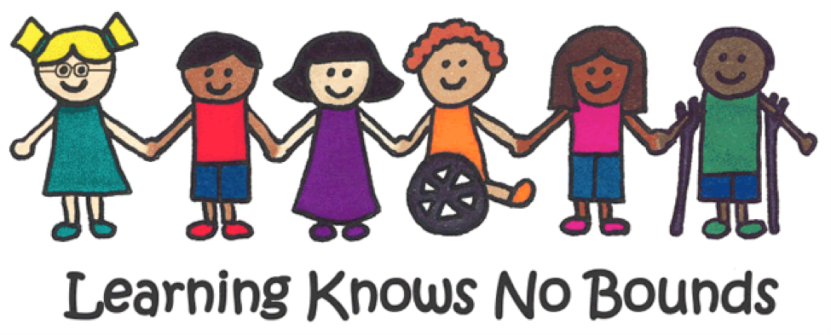 ie~kTy ie`k dy rUp iv`c
ਸੰਮਲਿਤ ਸਿੱਖਿਆ
ਅਸੀਂ ਸਾਡੇ ਦੇਖਭਾਲ ਵਾਲੇ ਸਿੱਖਣ ਦੇ ਮਾਹੌਲ ਵਿੱਚ ਸਾਰੀਆਂ ਯੋਗਤਾਵਾਂ ਅਤੇ ਸੱਭਿਆਚਾਰਕ ਪਿਛੋਕੜ ਵਾਲੇ ਵਿਦਿਆਰਥੀਆਂ ਦਾ ਸੁਆਗਤ ਕਰਦੇ ਹਾਂ।ਸਟਾਫ ਦੀ ਸਾਡੀ ਦਿਆਲੂ ਟੀਮ ਦੁਆਰਾ, ਅਸੀਂ ਇੱਕ ਬੇਮਿਸਾਲ ਸਿੱਖਣ ਭਾਈਚਾਰੇ ਨੂੰ ਬਣਾਉਣ ਦੀ ਕੋਸ਼ਿਸ਼ ਕਰਦੇ ਹਾਂ ਜਿੱਥੇ ਹਰ ਕੋਈ ਉੱਤਮ ਹੋ ਸਕਦਾ ਹੈ।
ਇਮਾਰਤ
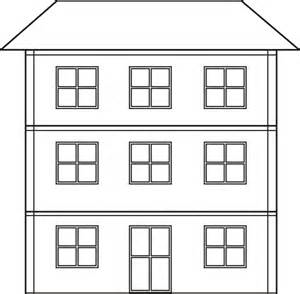 ਪਾਠਕ੍ਰਮ
ਵਿਸ਼ਾਲ ਸਾਈਟ
ਉੱਪਰਲੀਆਂ ਮੰਜ਼ਿਲਾਂ ਤੱਕ ਲਿਫਟ ਪਹੁੰਚ
ਅਯੋਗ ਟਾਇਲਟ ਸੁਵਿਧਾਵਾਂ
ਰੇਡੀਓ ਅਤੇ ਸੁਣਨ ਦੀ ਸਹਾਇਤਾ ਦੀ ਵਰਤੋਂ ਦਾ ਸਮਰਥਨ ਕਰਨ ਦੇ ਯੋਗ
ਸਹਾਇਕ ਤਕਨਾਲੋਜੀ
ਲੋੜ ਪੈਣ 'ਤੇ ਵਿਦਿਆਰਥੀਆਂ ਲਈ ਪਰਿਵਰਤਨ ਦਾ ਪ੍ਰਬੰਧ ਕੀਤਾ ਗਿਆ
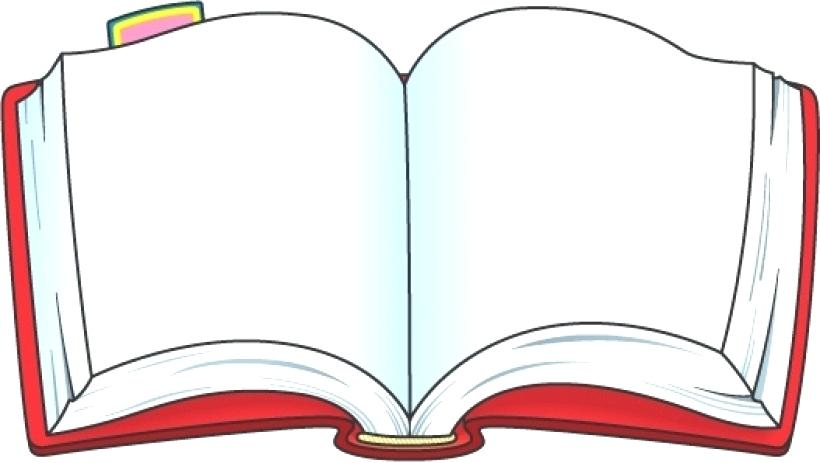 ਵਿਦਿਆਰਥੀਆਂ ਦੇ ਪਾਸਪੋਰਟਾਂ ਵਿੱਚ ਵਿਸ਼ਾ ਅਧਿਆਪਕਾਂ ਲਈ ਰਣਨੀਤੀਆਂ ਦਾ ਵੇਰਵਾ ਦਿੱਤਾ ਗਿਆ ਹੈ।

ਵਿਸ਼ੇਸ਼ ਲੋੜਾਂ ਵਾਲੇ ਵਿਅਕਤੀਗਤ ਸਿਖਿਆਰਥੀਆਂ ਲਈ ਵਿਕਲਪਿਕ ਪਾਠਕ੍ਰਮ ਪੈਕੇਜ।

ਸੇਂਨਡ ਵਾਲੇ ਸਿਖਿਆਰਥੀਆਂ ਕੋਲ ਸਾਰੇ ਸਿਖਿਆਰਥੀਆਂ ਵਾਂਗ ਹੀ ਪਾਠਕ੍ਰਮ ਵਿਕਲਪ ਹਨ
ਗਿਆਨ ਆਯੋਜਕ ਮੁੱਖ ਵਿਚਾਰਾਂ ਦੀ ਸਪਸ਼ਟ ਸੰਖੇਪ ਜਾਣਕਾਰੀ ਪੇਸ਼ ਕਰਦੇ ਹਨ।

ਖਾਸ ਲੋੜਾਂ ਵਾਲੇ ਸਿਖਿਆਰਥੀਆਂ ਲਈ ਸ਼ਾਂਤ ਕੰਮ ਕਰਨ ਵਾਲੀਆਂ ਥਾਵਾਂ ਉਪਲਬਧ ਹਨ।

ਸਾਲ ਦੇ ਸਮੂਹਾਂ ਨੂੰ ਨਿਰਧਾਰਤ ਅਧਿਆਪਨ ਸਹਾਇਕਾਂ ਤੋਂ ਸਹਾਇਤਾ
ਯਾਤਰਾਵਾਂ ਅਤੇ ਮੁਲਾਕਾਤਾਂ
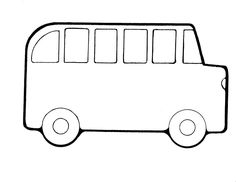 ਗਤੀਵਿਧੀਆਂ ਸਾਰੇ ਵਿਦਿਆਰਥੀਆਂ ਲਈ ਖੁੱਲ੍ਹੀਆਂ ਹਨ। ਲੋੜ ਪੈਣ 'ਤੇ ਮਾਪਿਆਂ ਅਤੇ ਪ੍ਰਦਾਤਾਵਾਂ ਨਾਲ ਵਿਚਾਰ-ਵਟਾਂਦਰਾ ਕੀਤਾ ਜਾਂਦਾ ਹੈ, ਅਤੇ ਜੋਖਮ ਦੇ ਪੂਰੇ ਮੁਲਾਂਕਣ ਕੀਤੇ ਜਾਂਦੇ ਹਨ।
ie~kTy ie`k dy rUp iv`c
hor mdd
ਜਾਣਕਾਰੀ ਦੇ ਹੋਰ ਸਰੋਤ (ਸਾਡੀ ਵੈੱਬਸਾਈਟ ਰਾਹੀਂ ਉਪਲਬਧ):

ਪਹੁੰਚਯੋਗਤਾ ਯੋਜਨਾ – ਇਹ ਖਾਲਸਾ ਅਕੈਡਮੀ ਦੀ ਸਕੂਲ ਦੇ ਭੌਤਿਕ ਵਾਤਾਵਰਣ ਨੂੰ ਬਿਹਤਰ ਬਣਾਉਣ ਲਈ ਚੱਲ ਰਹੀ ਵਚਨਬੱਧਤਾ ਦੀ ਰੂਪਰੇਖਾ ਦਰਸਾਉਂਦਾ ਹੈ, ਤਾਂ ਜੋ ਵਿਸ਼ੇਸ਼ ਵਿਦਿਅਕ ਲੋੜਾਂ ਜਾਂ ਅਪਾਹਜਤਾ ਵਾਲੇ ਵਿਦਿਆਰਥੀ ਵਿਦਿਅਕ ਪਾਠਕ੍ਰਮ, ਸਕੂਲ ਦੀਆਂ ਸਹੂਲਤਾਂ ਅਤੇ ਸਾਡੇ ਵਿਆਪਕ ਪਾਠਕ੍ਰਮ ਪ੍ਰਬੰਧਾਂ ਤੱਕ ਪੂਰੀ ਪਹੁੰਚ ਕਰ ਸਕਣ।
ਪ੍ਰੀਖਿਆ ਪਹੁੰਚ ਵਿਵਸਥਾ ਨੀਤੀ – ਇਹ ਦੱਸਦਾ ਹੈ ਕਿ ਅਸੀਂ ਇਮਤਿਹਾਨਾਂ ਰਾਹੀਂ ਵਿਦਿਆਰਥੀਆਂ ਦੀ ਸਹਾਇਤਾ ਲਈ ਵਿਸ਼ੇਸ਼ ਪ੍ਰਬੰਧਾਂ ਦਾ ਮੁਲਾਂਕਣ ਅਤੇ ਸਨਮਾਨ ਕਿਵੇਂ ਕਰਦੇ ਹਾਂ।
ਸੇਂਨਡ ਨੀਤੀ – ਇਹ ਵਿਸ਼ੇਸ਼ ਵਿਦਿਅਕ ਲੋੜਾਂ ਅਤੇ ਅਸਮਰਥਤਾਵਾਂ ਵਾਲੇ ਵਿਦਿਆਰਥੀਆਂ ਦੀ ਸਹਾਇਤਾ ਲਈ ਸਾਡੇ ਉਦੇਸ਼ਾਂ ਬਾਰੇ ਹੋਰ ਜਾਣਕਾਰੀ ਪ੍ਰਦਾਨ ਕਰਦਾ ਹੈ।
ਮੈਡੀਕਲ ਹਾਲਾਤ ਨੀਤੀ ਵਾਲੇ ਵਿਦਿਆਰਥੀਆਂ ਦੀ ਸਹਾਇਤਾ ਕਰਨਾ – ਇਹ ਉਹਨਾਂ ਵਿਦਿਆਰਥੀਆਂ ਲਈ ਪ੍ਰਕ੍ਰਿਆਵਾਂ ਦੀ ਰੂਪਰੇਖਾ ਦਿੰਦਾ ਹੈ ਜਿਨ੍ਹਾਂ ਨੂੰ ਸਿਹਤ ਸੰਭਾਲ ਯੋਜਨਾ ਅਤੇ ਦੇਖਭਾਲ ਦੇ ਪ੍ਰਬੰਧ ਕੀਤੇ ਜਾਣ ਦੀ ਲੋੜ ਹੁੰਦੀ ਹੈ।
ਸੇਂਨਡ ਅਭਿਆਸ ਕੋਡ: 0-25 ਸਾਲ – ਇਹ ਰਸਮੀ ਦਸਤਾਵੇਜ਼ ਹੈ ਜੋ ਸਾਰੇ ਵਿਦਿਅਕ ਪ੍ਰਦਾਤਾਵਾਂ ਨੂੰ ਕਾਨੂੰਨੀ ਵਿਵਸਥਾ 'ਤੇ ਮਾਰਗਦਰਸ਼ਨ ਪ੍ਰਦਾਨ ਕਰਦਾ ਹੈ।
https://www.gov.uk/government/publications/send-code-of-practice-0-to-25
ਸਥਾਨਕ ਪੇਸ਼ਕਸ਼ –  ਵੁਲਵਰਹੈਂਪਟਨ ਦੀ ਸਥਾਨਕ ਅਥਾਰਟੀ ਪੇਸ਼ਕਸ਼ http://www.wolverhampton.gov.uk/localoffer
ie~kTy ie`k dy rUp iv`c
ਸ਼ਿਕਾਇਤਾਂ
ਤੁਸੀਂ ਕੀ ਕਰ ਸਕਦੇ ਹੋ ਜੇ ਤੁਸੀਂ ਕਿਸੇ ਫੈਸਲੇ ਤੋਂ ਸੰਤੁਸ਼ਟ ਨਹੀਂ ਹੋ ਜਾਂ ਜੋ ਹੋ ਰਿਹਾ ਹੈ?
ਤੁਹਾਡੇ ਵਿਚਾਰ ਮਹੱਤਵਪੂਰਨ ਹਨ ਅਤੇ ਇਹ ਮਹੱਤਵਪੂਰਨ ਹੈ ਕਿ ਲੋਕ ਉਹਨਾਂ ਨੂੰ ਸੁਣਨ ਅਤੇ ਜੋ ਵਾਪਰਦਾ ਹੈ ਉਸ ਤੋਂ ਤੁਸੀਂ ਸੰਤੁਸ਼ਟ ਹੋ।

ਜੇਕਰ ਤੁਹਾਨੂੰ ਕੋਈ ਚਿੰਤਾ ਹੈ ਤਾਂ ਸੰਪਰਕ ਦਾ ਪਹਿਲਾ ਬਿੰਦੂ ਸ਼ਾਮਲ ਕਰਨ ਲਈ ਸਹਾਇਕ ਪ੍ਰਿੰਸੀਪਲ, ਮਿਸ ਐਮੀ ਇਵਾਨਸ ਹੈ। ਪਹਿਲਾਂ ਉਨ੍ਹਾਂ ਨੂੰ ਆਪਣੀਆਂ ਚਿੰਤਾਵਾਂ ਬਾਰੇ ਦੱਸੋ। ਤੁਸੀਂ ਉਸ ਨਾਲ a.evans@tkaw.org ਜਾਂ 01902 925390 'ਤੇ ਸੰਪਰਕ ਕਰ ਸਕਦੇ ਹੋ ਜੇਕਰ ਤੁਸੀਂ ਸੰਤੁਸ਼ਟ ਨਹੀਂ ਹੋ ਕਿ ਤੁਹਾਡੀ ਚਿੰਤਾ ਦਾ ਹੱਲ ਕੀਤਾ ਗਿਆ ਹੈ ਸਕੂਲ ਦੇ ਮੁਖੀ ਸ਼੍ਰੀ ਸੁਖਦੇਵ ਸ਼ੋਕਰ ਨਾਲ ਗੱਲ ਕਰੋ।

ਜਾਣਕਾਰੀ, ਸਲਾਹ ਅਤੇ ਸਹਾਇਤਾ 'ਤੇ ਲੱਭੀ ਜਾ ਸਕਦੀ ਹੈ: http://www.wolverhampton.gov.uk/localoffer
ie~kTy ie`k dy rUp iv`c